UTS HELPS
How to Critically Think, Read & Write
Workshop Objectives
To examine the necessary elements for critical thinking at university 

To review the structure of critical writing
Discussion Question
What is your definition of the word “critical” in the context of academic writing?
UTS HELPS
[Speaker Notes: Create mentimeter or just use Zoom chat]
What is critical thinking and how is it relevant to your studies at university?
Critical
Descriptive
Source: Bloom. (1964). Taxonomy of educational objectives. Longmans, Green.
[Speaker Notes: So what exactly is critical thinking and how is it relevant to your studies?

The answer to this can be described through a theory called Bloom’s Taxonomy. This idea explains the journey from knowing a fact, through to being able to apply that knowledge and finally to being able to understand something deeply from different points of view.]
Researching Critically
The C.R.A.P. Test
Currency
How recent is the information?
Authority
Who is the creator?
What are their credentials?
Reliability
What kind of information is included?
Does it include references or sources for information?
Purpose / Point of View
Is this fact or opinion? Is it biased?
What is the intent of the website (e.g. to sell you something)?
UTS HELPS
[Speaker Notes: As a general rule, websites and blogs are usually best avoided. Books are usually ok, but check the expertise of the author. Government reports are good sources of information, and peer-reviewed journal articles are the best source of all.]
EXAMPLES
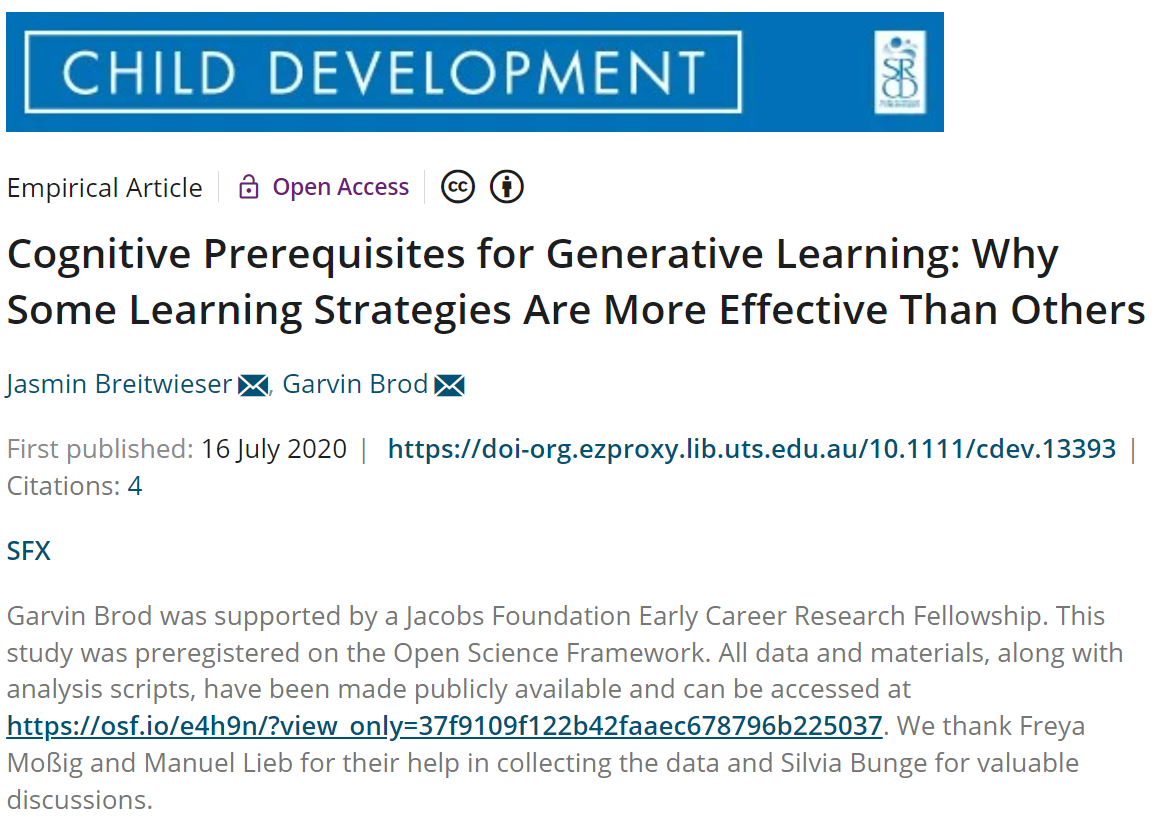 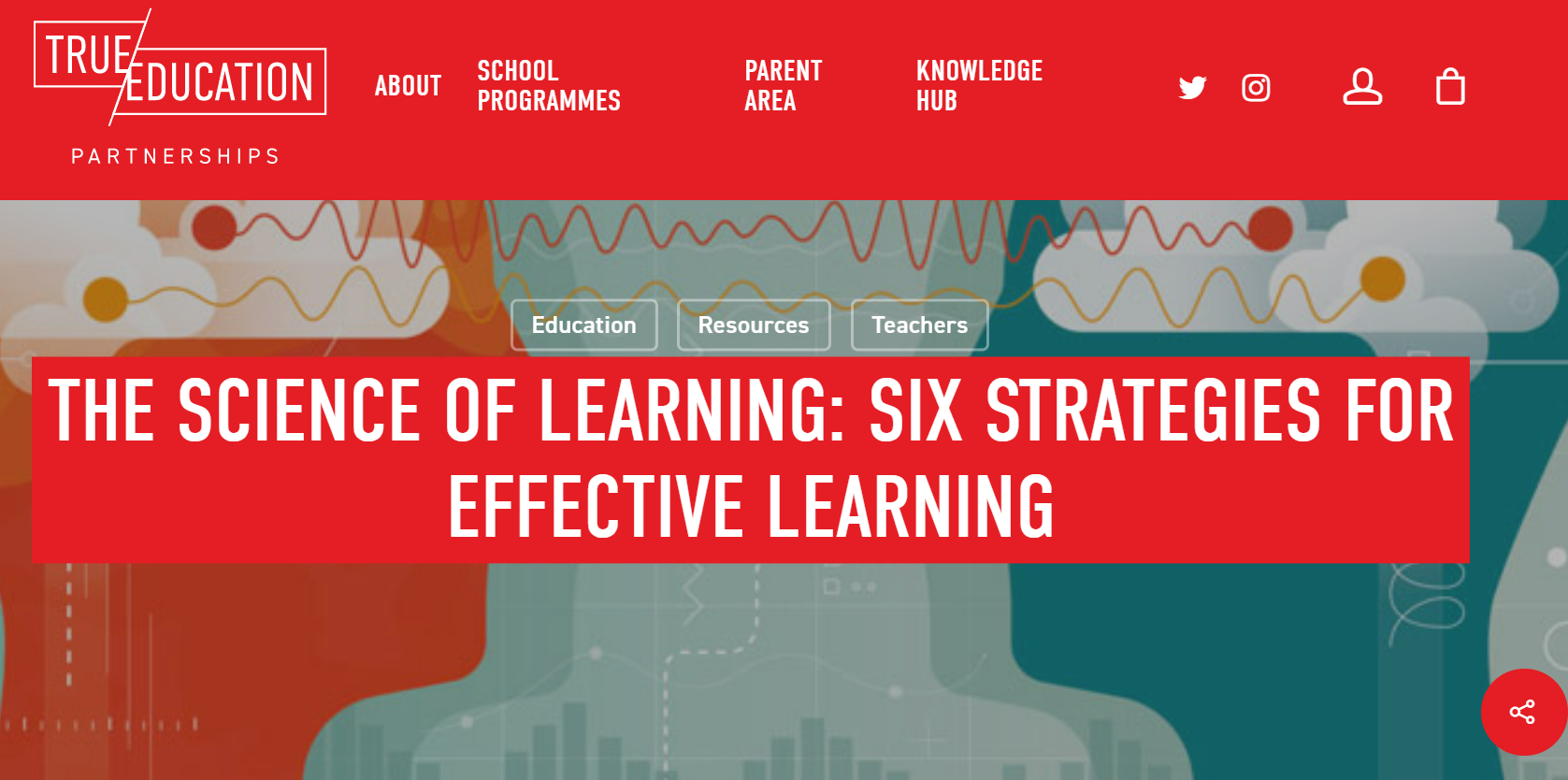 [Speaker Notes: Look at the following sources:

https://www.trueeducationpartnerships.com/schools/science-of-learning-six-strategies/
This is not a good academic source because the author is a trainee teacher, and therefore not an expert on the topic, and also we don’t know anything about whether the information was reviewed, and therefore we don’t know if the information is valid and reliable.

https://srcd-onlinelibrary-wiley-com.ezproxy.lib.uts.edu.au/doi/full/10.1111/cdev.13393
This is a good academic source because it is a peer-reviewed journal article, so we know it is written by an expert and has been reviewed by several experts to ensure its relevance, validity and reliability
https://ebookcentral.proquest.com/lib/uts/reader.action?docID=4438568&ppg=108
This is a reasonable academic source. The author is a professor in a related area, and therefore has credibility, although the book itself is focused on  teaching rather than learning, so we would have to be careful how it is used.]
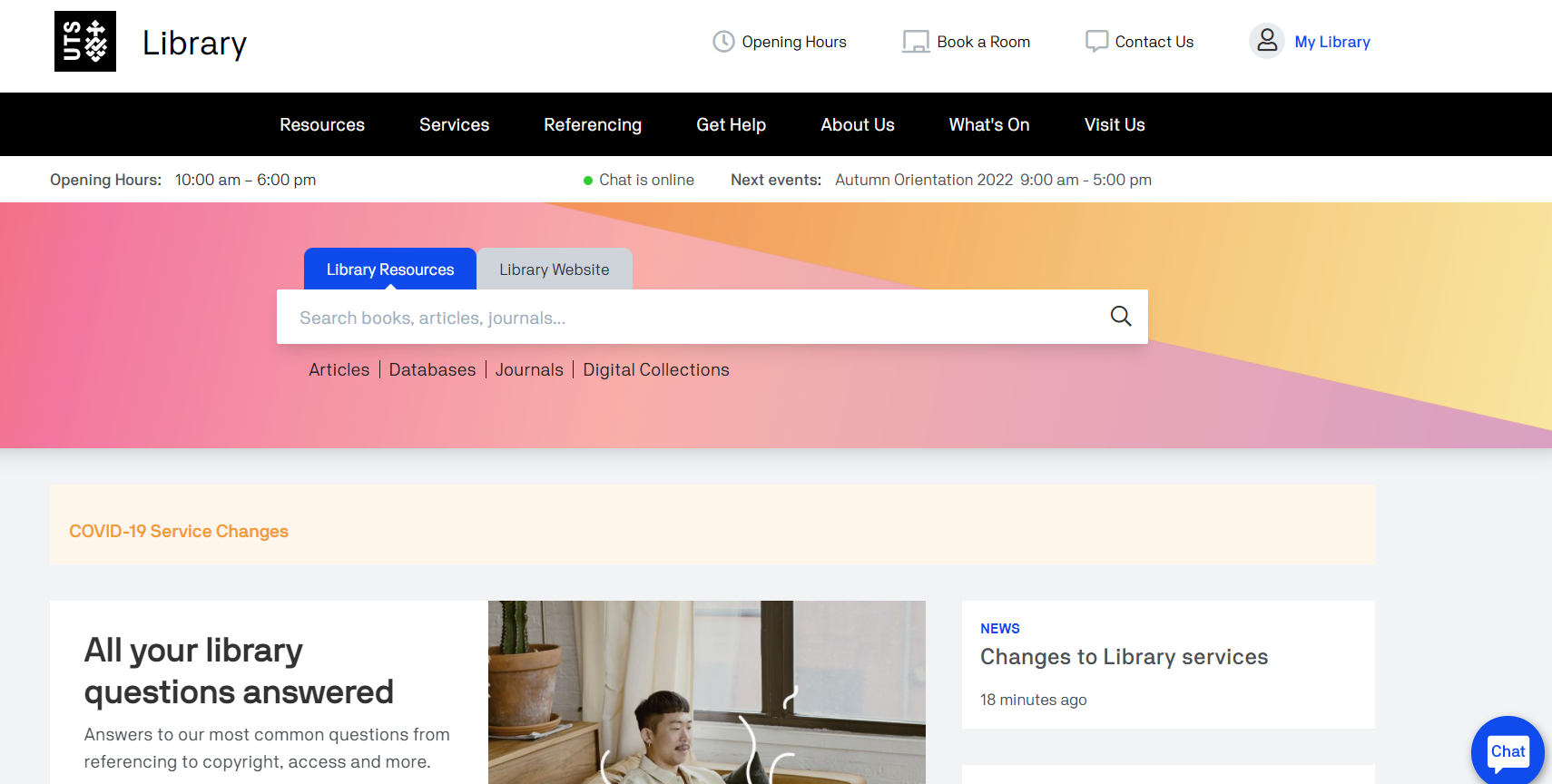 UTS Library

Always use the UTS Library search tool as your main form of research:

https://www.lib.uts.edu.au/
[Speaker Notes: It’s ok to use Google Scholar, but the UTS Library search tool is even better.]
Reading Critically
Common critical issues to examine
Are claims supported by credible evidence? 

Are claims logically consistent with the research findings?

Have important aspects of the topic been ignored?

Have the findings been supported by other research?
UTS HELPS
[Speaker Notes: The main features of critical writing are:

   A confident and well-defined refusal to accept the conclusions of others based on your research and evaluation of the evidence and arguments they present;
   A balanced piece of writing with reasons why the ideas of others may be accepted, dismissed or may need to be treated with caution;
   Presenting your voice clearly  with your own evidence and argument, leading to your own conclusion;
   A recognition that your own evidence, argument, and conclusion may have limitations.]
EXAMPLE
What questions would you ask about the following statement?
This study examined age-related differences in the effectiveness of two learning strategies. Twenty children aged 9–11 and 20 university students aged 17–29 performed a learning task in which they had to generate either a prediction or an example before seeing the correct result. We found that children remembered more facts after generating predictions rather than examples, whereas both strategies were similarly effective in adults.

Adapted from: Breitwieser, J. & Garvin, B. (2021). Cognitive Prerequisites for Generative Learning: Why Some Learning Strategies Are More Effective Than Others. Child Development, 92(1), 258-272.  https://doi-org.ezproxy.lib.uts.edu.au/10.1111/cdev.13393
[Speaker Notes: Breitwieser, J. & Garvin, B. (2021). Cognitive Prerequisites for Generative Learning: Why Some Learning Strategies Are More Effective Than Others. Child Development, 92(1), 258-272.  https://doi-org.ezproxy.lib.uts.edu.au/10.1111/cdev.13393]
EXAMPLE
What questions would you ask about the following statement?
This study examined age-related differences in the effectiveness of two learning strategies. Twenty children aged 9–11 and 20 university students aged 17–29 performed a learning task in which they had to generate either a prediction or an example before seeing the correct result. We found that children remembered more facts after generating predictions rather than examples, whereas both strategies were similarly effective in adults.

Adapted from: Breitwieser, J. & Garvin, B. (2021). Cognitive Prerequisites for Generative Learning: Why Some Learning Strategies Are More Effective Than Others. Child Development, 92(1), 258-272.  https://doi-org.ezproxy.lib.uts.edu.au/10.1111/cdev.13393
[Speaker Notes: Breitwieser, J. & Garvin, B. (2021). Cognitive Prerequisites for Generative Learning: Why Some Learning Strategies Are More Effective Than Others. Child Development, 92(1), 258-272.  https://doi-org.ezproxy.lib.uts.edu.au/10.1111/cdev.13393]
EXAMPLE
What questions would you ask about the following statement?
This study examined age-related differences in the effectiveness of two learning strategies. Twenty children aged 9–11 and 20 university students aged 17–29 performed a learning task in which they had to generate either a prediction or an example before seeing the correct result. We found that children remembered more facts after generating predictions rather than examples, whereas both strategies were similarly effective in adults.

Adapted from: Breitwieser, J. & Garvin, B. (2021). Cognitive Prerequisites for Generative Learning: Why Some Learning Strategies Are More Effective Than Others. Child Development, 92(1), 258-272.  https://doi-org.ezproxy.lib.uts.edu.au/10.1111/cdev.13393
[Speaker Notes: Breitwieser, J. & Garvin, B. (2021). Cognitive Prerequisites for Generative Learning: Why Some Learning Strategies Are More Effective Than Others. Child Development, 92(1), 258-272.  https://doi-org.ezproxy.lib.uts.edu.au/10.1111/cdev.13393]
EXAMPLE
What questions would you ask about the following statement?
This study examined age-related differences in the effectiveness of two learning strategies. Twenty children aged 9–11 and 20 university students aged 17–29 performed a learning task in which they had to generate either a prediction or an example before seeing the correct result. We found that children remembered more facts after generating predictions rather than examples, whereas both strategies were similarly effective in adults.

Adapted from: Breitwieser, J. & Garvin, B. (2021). Cognitive Prerequisites for Generative Learning: Why Some Learning Strategies Are More Effective Than Others. Child Development, 92(1), 258-272.  https://doi-org.ezproxy.lib.uts.edu.au/10.1111/cdev.13393
[Speaker Notes: Breitwieser, J. & Garvin, B. (2021). Cognitive Prerequisites for Generative Learning: Why Some Learning Strategies Are More Effective Than Others. Child Development, 92(1), 258-272.  https://doi-org.ezproxy.lib.uts.edu.au/10.1111/cdev.13393]
Possible Questions
Is the sample size big enough to generalise across the whole population?

What type of learning content was chosen, and how?

Might there have been differences between the cohorts other than age that might help explain the differing results?

Does remembering facts constitute effective learning?
UTS HELPS
[Speaker Notes: The main features of critical writing are:

   A confident and well-defined refusal to accept the conclusions of others based on your research and evaluation of the evidence and arguments they present;
   A balanced piece of writing with reasons why the ideas of others may be accepted, dismissed or may need to be treated with caution;
   Presenting your voice clearly  with your own evidence and argument, leading to your own conclusion;
   A recognition that your own evidence, argument, and conclusion may have limitations.]
UTS HELPS
[Speaker Notes: While conducting your research, it’s a good idea to use a basic reading log to record the main idea and supporting evidence from each relevant source that you find. You can also include your opinion – do you agree with the author’s claim? Why/why not?

The next step is to group the different sources together.]
UTS HELPS
[Speaker Notes: While conducting your research, it’s a good idea to use a basic reading log to record the main idea and supporting evidence from each relevant source that you find. You can also include your opinion – do you agree with the author’s claim? Why/why not?

The next step is to group the different sources together.]
UTS HELPS
[Speaker Notes: While conducting your research, it’s a good idea to use a basic reading log to record the main idea and supporting evidence from each relevant source that you find. You can also include your opinion – do you agree with the author’s claim? Why/why not?

The next step is to group the different sources together.]
UTS HELPS
[Speaker Notes: While conducting your research, it’s a good idea to use a basic reading log to record the main idea and supporting evidence from each relevant source that you find. You can also include your opinion – do you agree with the author’s claim? Why/why not?

The next step is to group the different sources together.]
Writing Critically
How to write critically

Outline the different perspectives on the topic based on your research.

Evaluate the evidence and explain the strengths and weaknesses of each perspective.

State your perspective based on your evaluation of the evidence.
Critically analysing the supporting evidence
1. Explain how the supporting evidence is strong.
For example:

More than 80% of survey respondents stated that they preferred on-campus study compared with online learning. Such a strong response suggests that universities should continue to prioritise the campus experience.
UTS HELPS
Critically analysing the supporting evidence
2. Explain how the supporting evidence is flawed.
For example:

Although these results indicate that online learning is less effective than classroom learning, the sample size was extremely small, so the results should be viewed cautiously.
UTS HELPS
Critically analysing the interpretation of evidence
1. Explain how the interpretation of the evidence is logical and valid.
For example:

Jones (2019) argues that the motivation of the learner is more important for effective learning than the mode of learning. This argument is justifiable given that her review of existing research failed to demonstrate strong support for any particular mode of learning.
UTS HELPS
Critically analysing the interpretation of evidence
2. Explain how the interpretation of the evidence is not logical or is based on assumptions.
For example:

Smith (2020) claims the results of his study show that increased tutorial attendance leads to higher grades. However, it could be that motivated students attend more tutorials than less motivated students, and are also likely to study harder, thus leading to higher grades.
UTS HELPS
Critically analysing the amount of evidence
1. Explain how the amount of evidence for one perspective outweighs the amount of evidence for other perspectives.
For example:

Although Lee’s (2019) research suggests that online learning is less effective than classroom-based learning, there is a large number of studies that indicate otherwise. For example…
UTS HELPS
Critically analysing the amount of evidence
2. Explain how the amount and quality of evidence is similar for various perspectives.
For example:

Given the lack of conclusive evidence, it seems that further research is required before any meaningful conclusions can be drawn.
UTS HELPS
Writer’s voice
The rise in diabetes has been blamed on a significant decrease in the amount of exercise undertaken by young people in recent decades. A study conducted in Germany, for example, showed that in 2018, children spent 12 fewer hours per week playing informally with friends after school compared with children in 1998 (Werner et al., 2019). However, the claim that rates of exercise amongst young people are decreasing needs to be examined carefully. Indeed, youth participation in organised sporting clubs has increased in most European countries since 2005 (Novak, 2020), and schools in most OECD nations have also increased the amount of curriculum time dedicated to sport and exercise over the past decade (Crabbe & Goyle, 2018). Overall, the evidence is mixed regarding levels of exercise amongst young people, so its links to diabetes need to be regarded cautiously.
The rise in diabetes has been blamed on a significant decrease in the amount of exercise undertaken by young people in recent decades. A study conducted in Germany, for example, showed that in 2018, children spent 12 fewer hours per week playing informally with friends after school compared with children in 1998 (Werner et al., 2019). However, the claim that rates of exercise amongst young people are decreasing needs to be examined carefully. Indeed, youth participation in organised sporting clubs has increased in most European countries since 2005 (Novak, 2020), and schools in most OECD nations have also increased the amount of curriculum time dedicated to sport and exercise over the past decade (Crabbe & Goyle, 2018). Overall, the evidence is mixed regarding levels of exercise amongst young people, so its links to diabetes need to be regarded cautiously.
UTS HELPS
[Speaker Notes: ACTIVITY: which words or sentences in this paragraph show the writer’s voice (i.e. their perspective)?

And what aspects of the evidence does the writer focus on?]
Questions?
Discover these!
Online self-help learning resources 
1:1 consultations 
Conversations@UTS 
  www.helps.uts.edu.au
UTS HELPS
UTS HELPS
  9514 9733
   helps@uts.edu.au
  www.helps.uts.edu.au
.